Problem
・学校全体をひとりで担当
・建物の構造が複雑
・巡回は重労働
Effect
守衛業務の負担軽減
ロボット
防犯力の向上
Project
SCOPE
プロジェクト
Process
学校で人がいない時間帯は夜
人とロボットの違いは何か？
夜,働くのは
		守衛さん
・時間に無関係
・常に動作
Process
人とロボットの違いは何か？
・時間に無関係
・常に動作
Process
学校で人がいない時間帯は夜
夜,働くのは
		守衛さん
Concept
「守衛の右腕に」
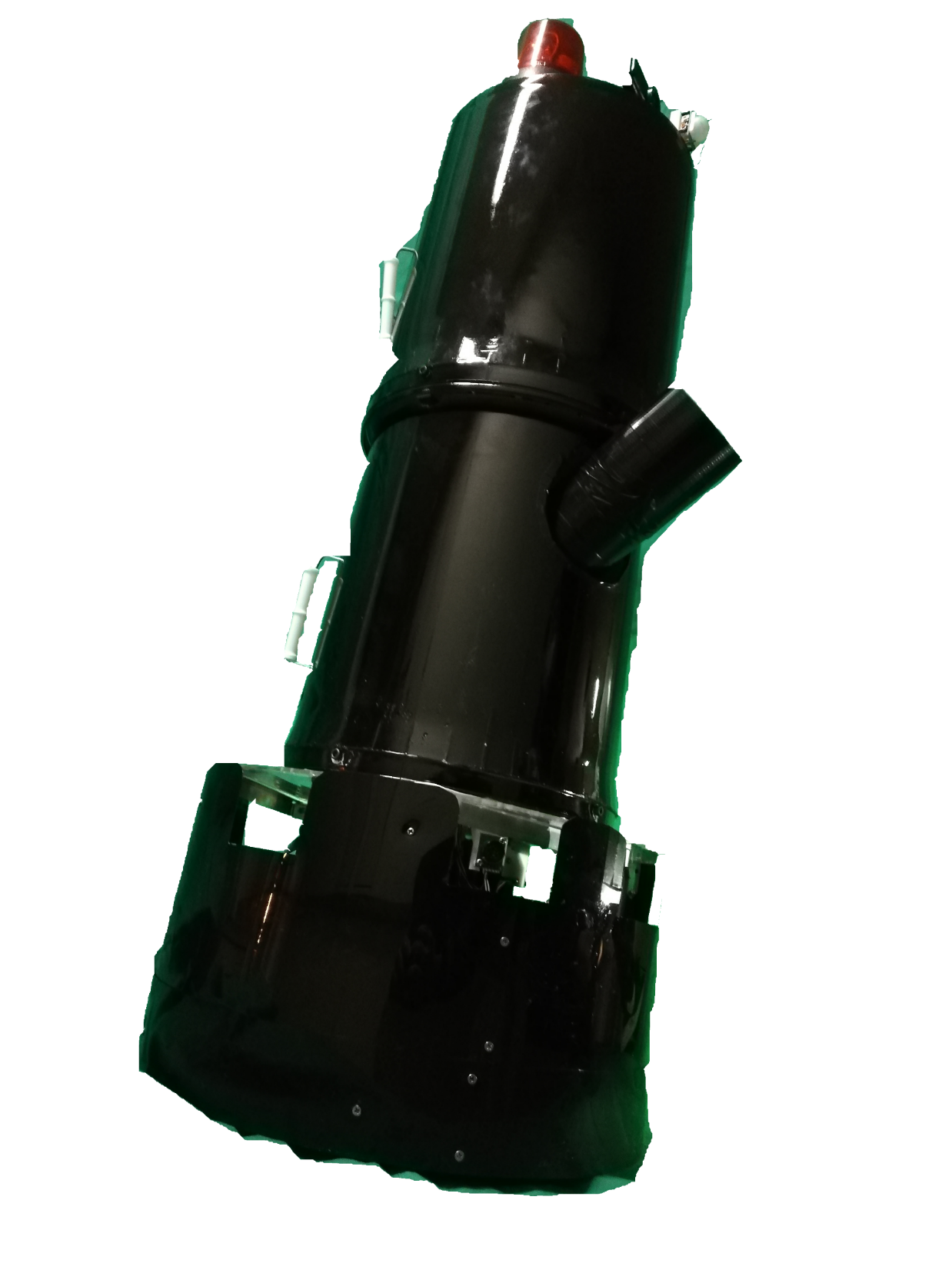 Showing
SCOPE
Spec
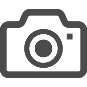 巡回
撮影
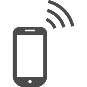 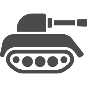 通知
発射
Movie
動作シナリオをご覧ください
Productization
・位置情報サービス
・不審者に対する威嚇機能の増設
									etc...
Interview
守衛
「そりゃ～あったらいいでしょ」
Evaluation
・通報時の機体の位置情報
・自動充電
・もっと目立つ機体
				etc...
社会実装の様子
Evaluation
もっと目立つ機体
不審者への威嚇が
　防犯につながる
Improvement
巡回中も常にパトランプ　		とテープLEDの点灯
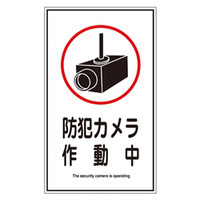 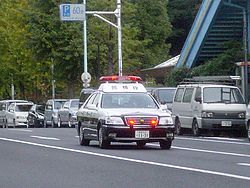 Improvement
走行が不安定
・車輪用モータの取り付け位置変更
・キャスターの追加
走行が安定
Current
東京五輪
人不足が目に
			見えてる
警備員確保
警備業界の需要の上昇
東京オリンピックに向けて高まる警備員の需要
URL:https://job-con.jp/special/security/guide/column31
警備業界
Current
省人化が活発
人工知能（AI）やドローンを活用した
セキュリティシステムの開発中
東京五輪で活用
五輪の警備員が足りない！　非常事態に14社が結束
URL:https://style.nikkei.com/article/DGXMZO28943990T00C18A4TJ1001?channel=DF220420167278
Final
走行が不安定
・車輪用モータの取り付け位置変更
・キャスターの追加
走行が安定
Final
SCOPE
+
学校
SCOPE
+
東京五輪
SCOPE
+
ショッピングセンター
SCOPE
+
病院